Implementazione di Moodle nelle scuole del Canton Ticino e formazione dei docenti
Giuseppe LaffranchiResponsabile Settore Scuola e Digitaledel Centro Risorse Didattiche e Digitali (CERDD),Dipartimento Educazione, Cultura e Sport (Cantone Ticino, Svizzera)
giuseppe.laffranchi@ti.ch
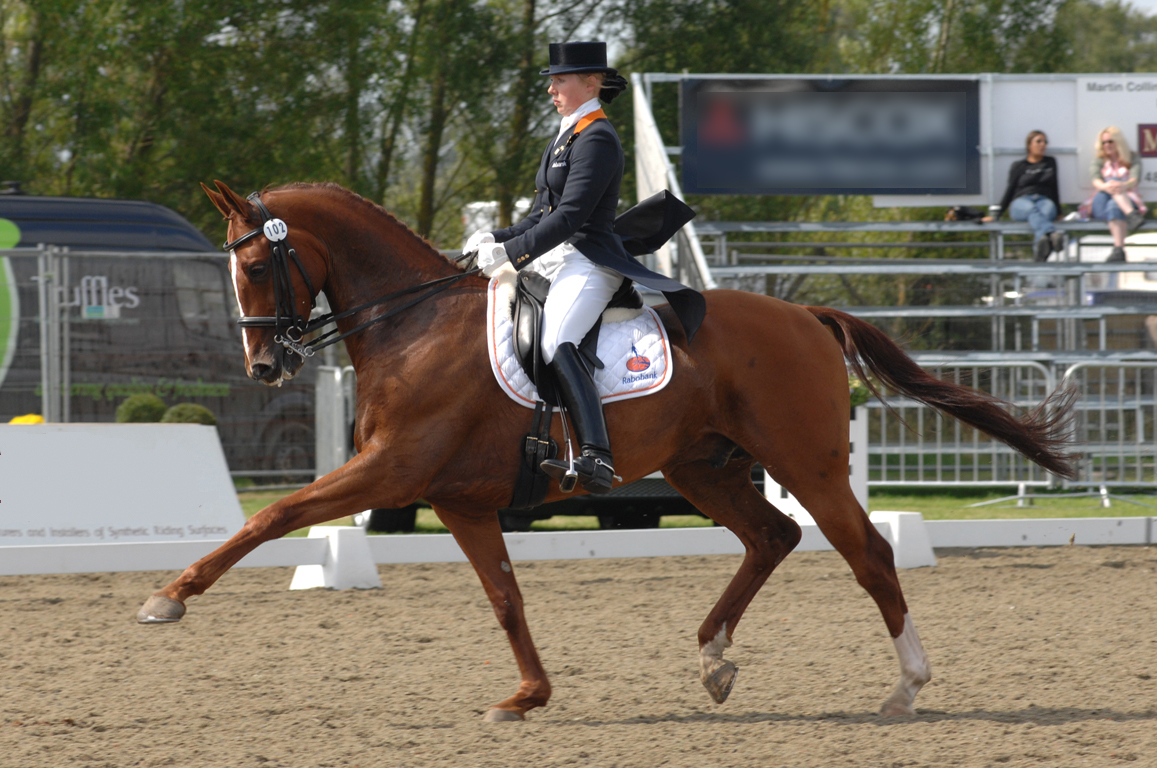 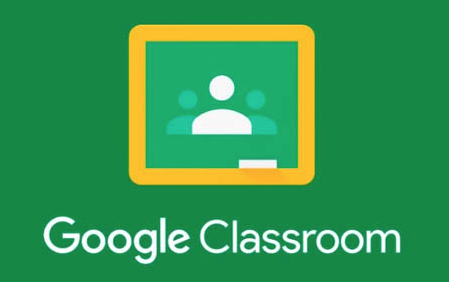 Original work by: User:Chefsna from nl.wikipedia
see http://nl.wikipedia.org/wiki/Afbeelding:Uitgestrektedraf.jpg, 
CC BY-SA 3.0, https://commons.wikimedia.org/w/index.php?curid=2825387
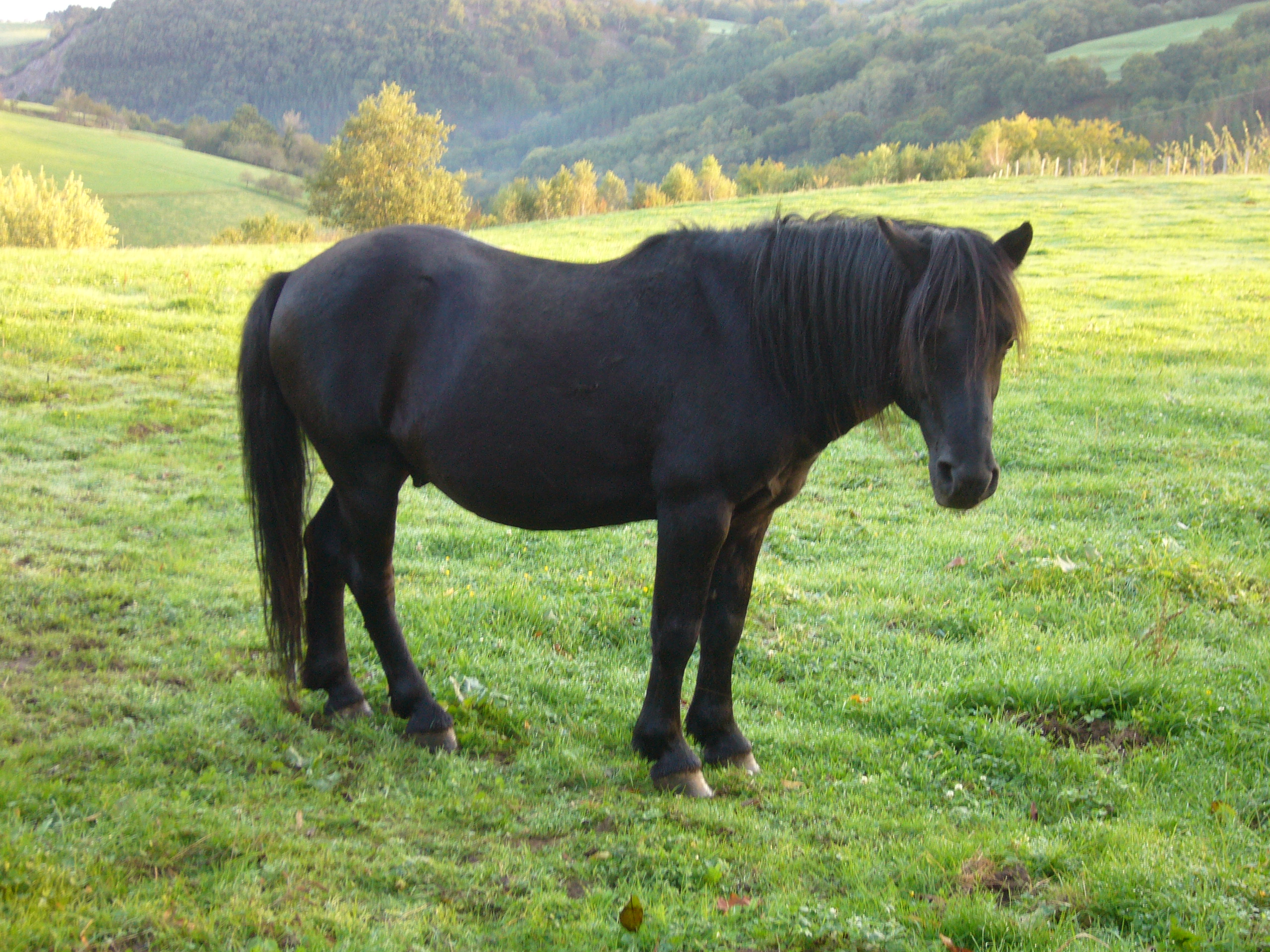 By Lankide Gorritxiki
https://commons.wikimedia.org/wiki/File:Pootok_arra_Orbelaunen.JPG
CC BY-SA 3.0, https://commons.wikimedia.org/w/index.php?curid=11721260
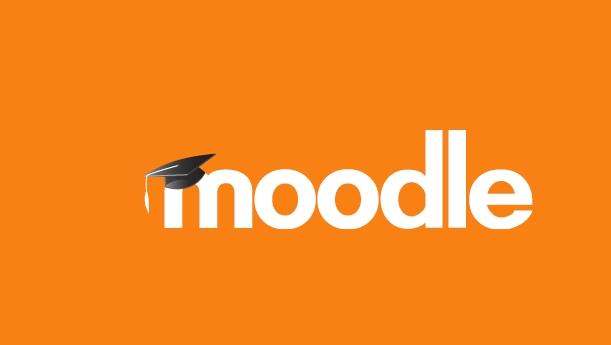 Docenti
Tutor
Foto di pubblico dominio
https://en.wikipedia.org/wiki/File:USMC-01918.jpg
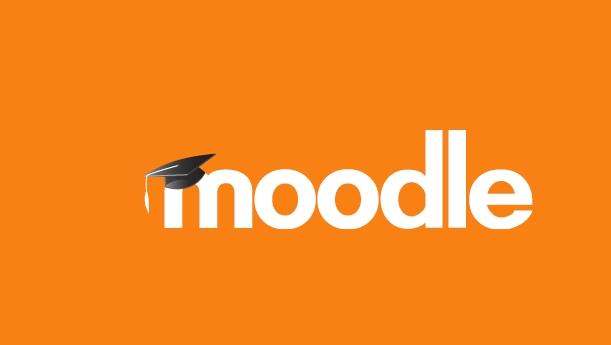 Scuole ticinesi
By Jim Choate
https://www.flickr.com/photos/137864562@N06/37663716561
CC BY-NC-ND 2.0, https://creativecommons.org/licenses/by-nc-nd/2.0/
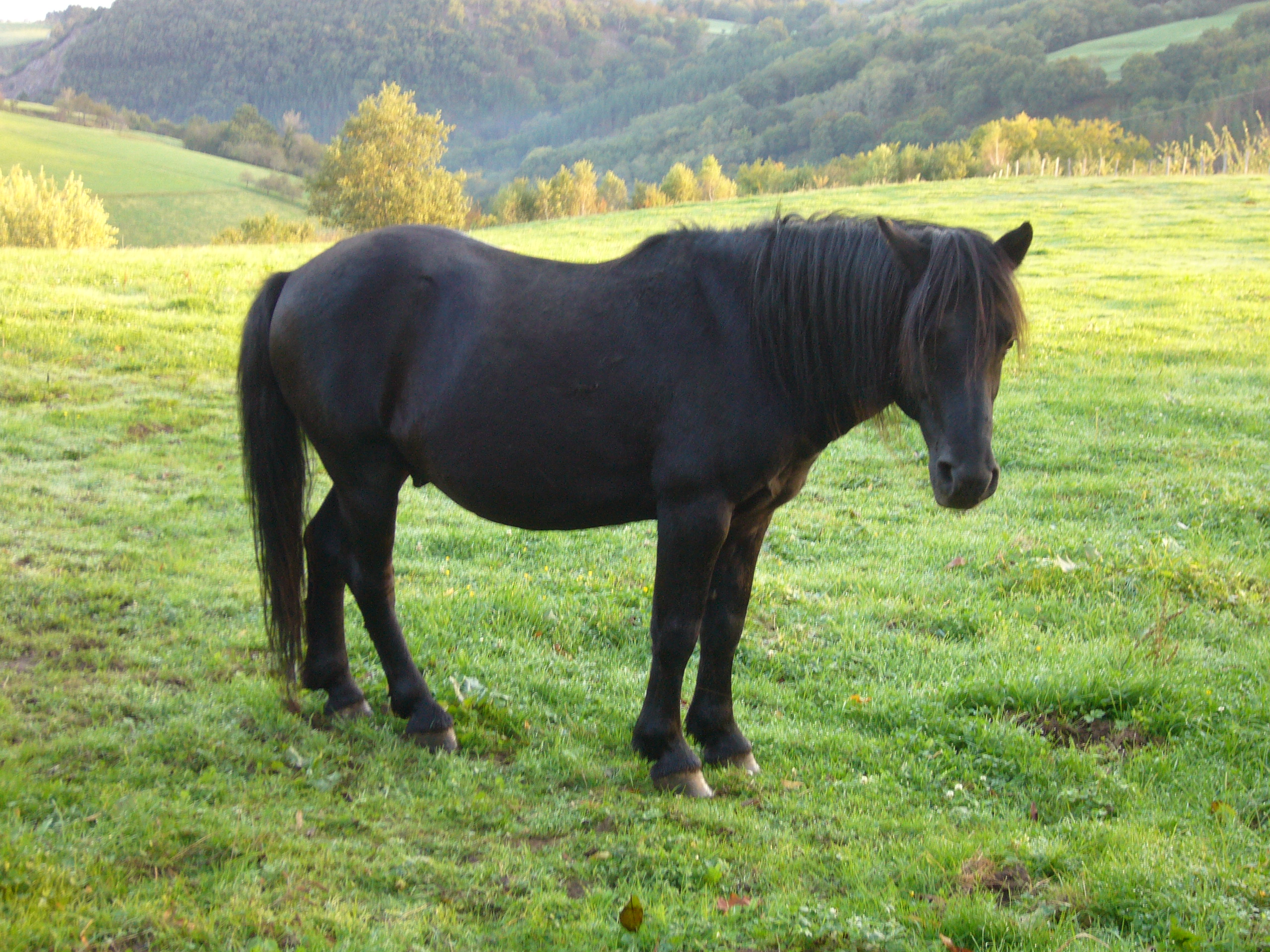 Installabile su 
server cantonali
Open source
By Lankide Gorritxiki
https://commons.wikimedia.org/wiki/File:Pootok_arra_Orbelaunen.JPG
CC BY-SA 3.0, https://commons.wikimedia.org/w/index.php?curid=11721260
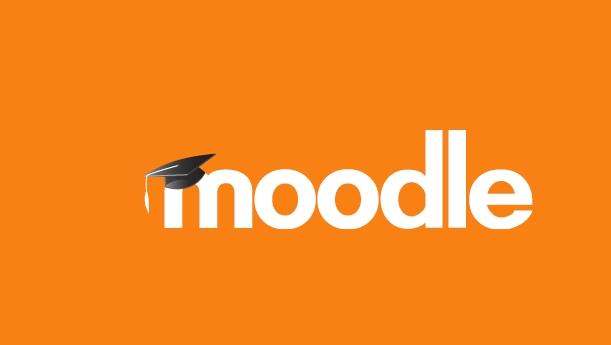 Nessuna corrente pedagogica-didattica predefinita
2015
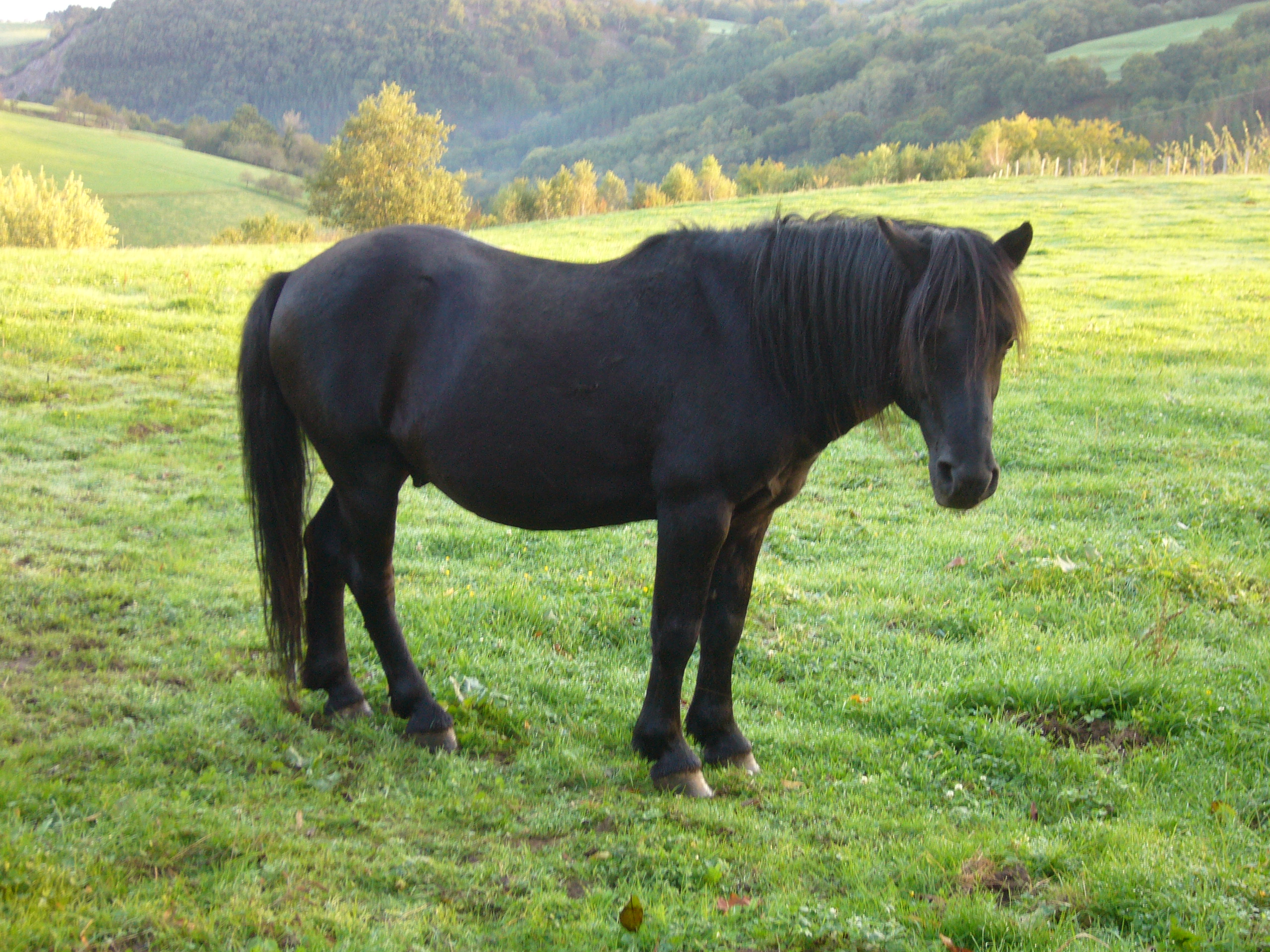 6 Scuole Medie Superiori
By Jim Choate
https://www.flickr.com/photos/137864562@N06/37663716561
CC BY-NC-ND 2.0, https://creativecommons.org/licenses/by-nc-nd/2.0/
Docenti
Tutor
Foto di pubblico dominio
https://en.wikipedia.org/wiki/File:USMC-01918.jpg
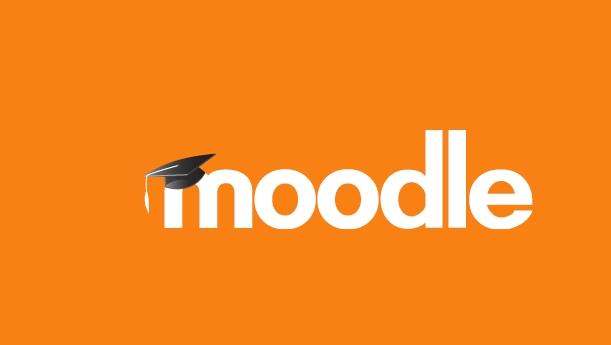 6 Scuole Medie Superiori
20 Scuole Professionali
36 Scuole Medie
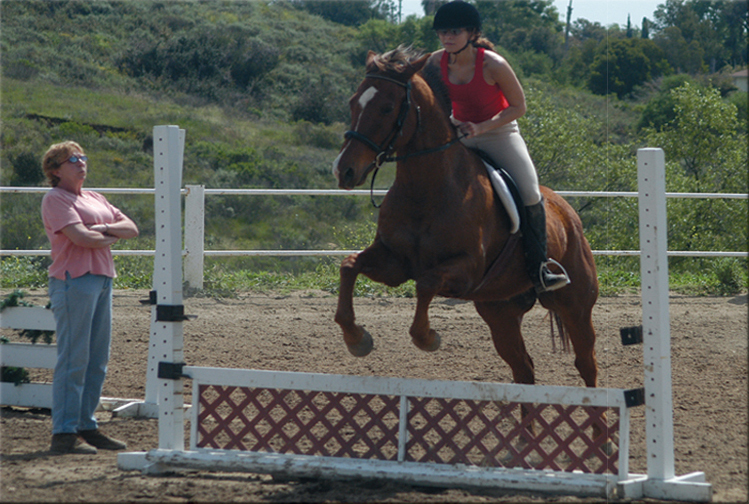 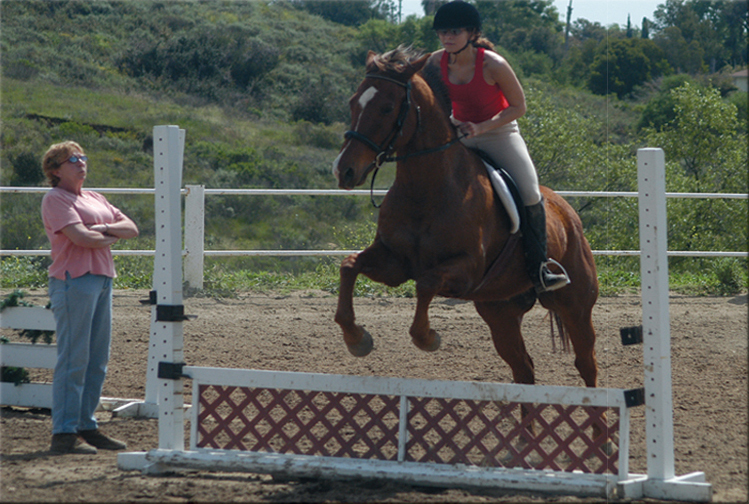 NO
Moodle!
Foto originale di John Englart (Takver)
https://www.flickr.com/photos/81043308@N00/9377507224
CC BY-SA 2.0, https://creativecommons.org/licenses/by-sa/2.0/
interattivo
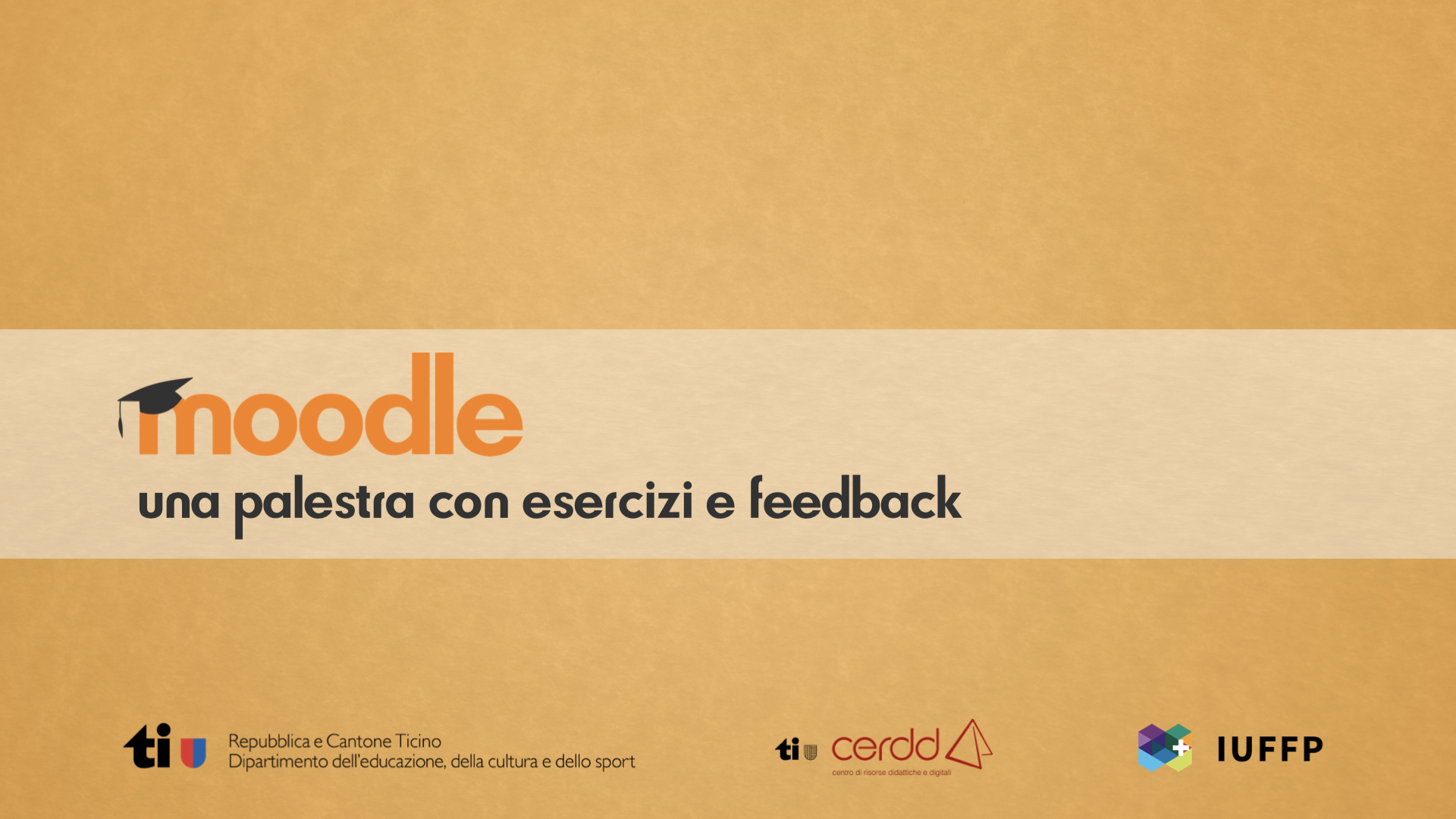 erogativo
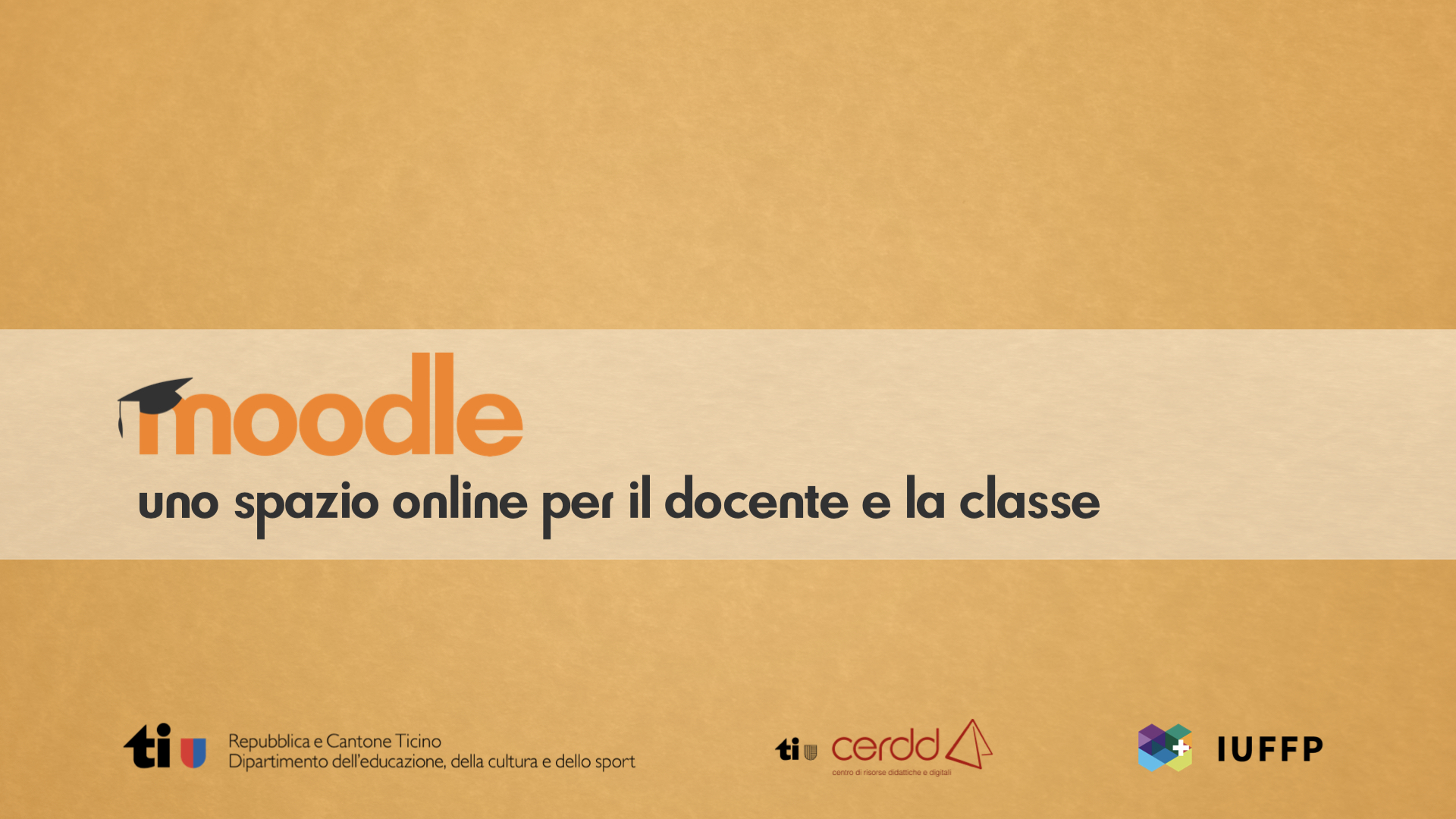 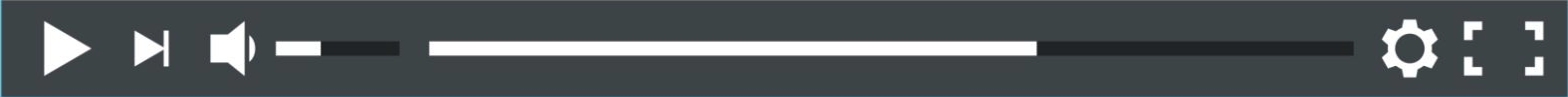 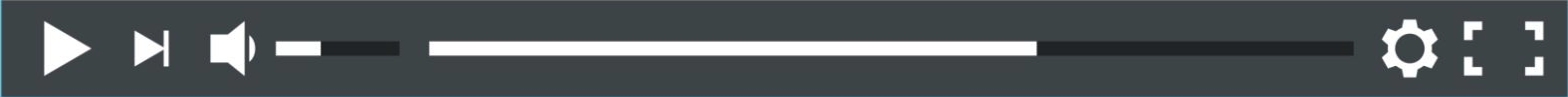 collaborativo
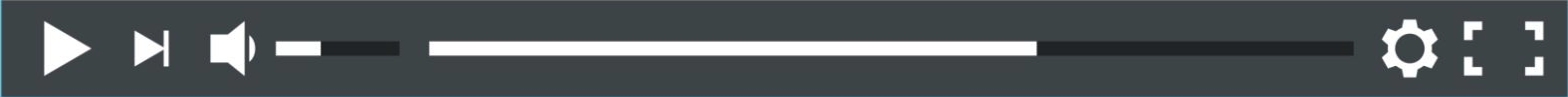 SCUOLE CHIUSE
PRIMA...
...DOPO
Scuole Medie Superiori
Scuole dell’Infanzia ed Elementari
Scuole Professionali
Scuole Medie
?
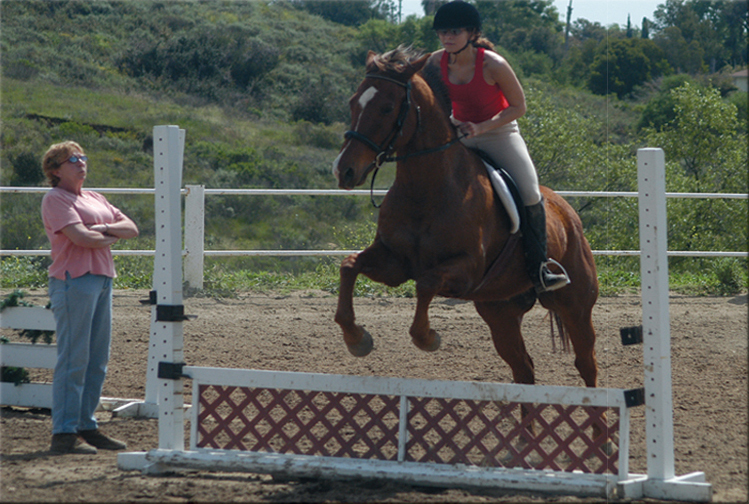 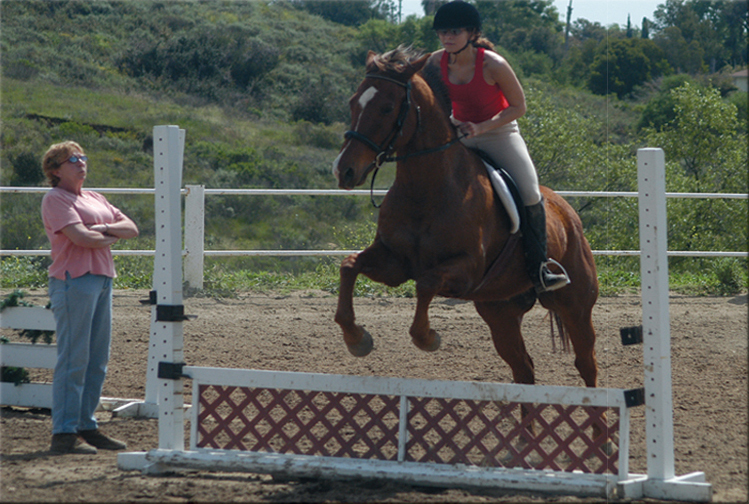 Scuole Medie Superiori
Scuole dell’Infanzia ed Elementari
Scuole Professionali
Scuole Medie
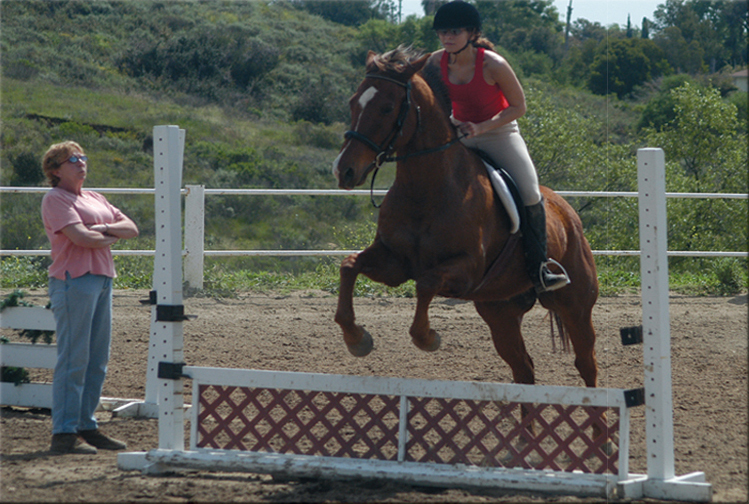 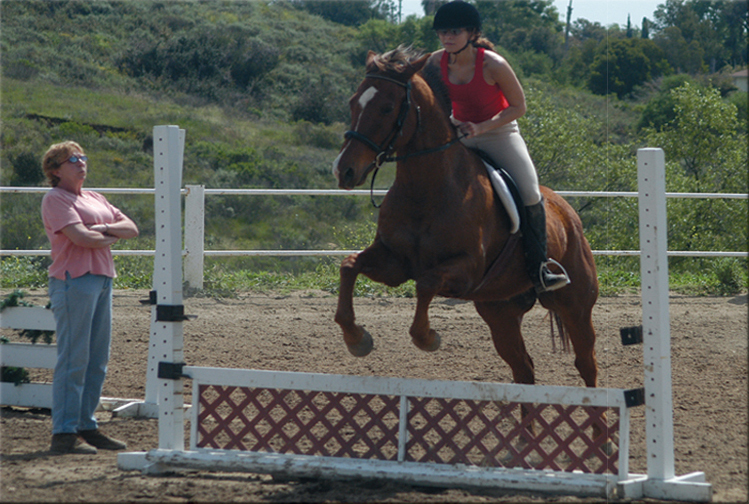 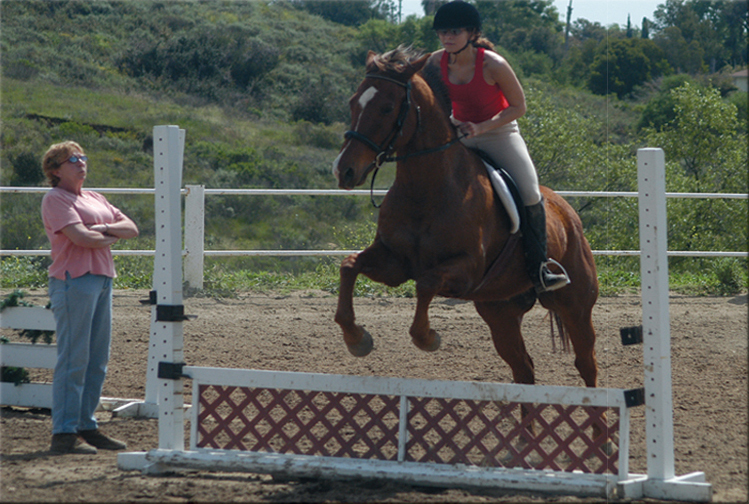 Uso del «TILES FORMAT»
USO RISORSE H5P
SFIDE FUTURE
SFIDE FUTURE
Automazione
SFIDE FUTURE
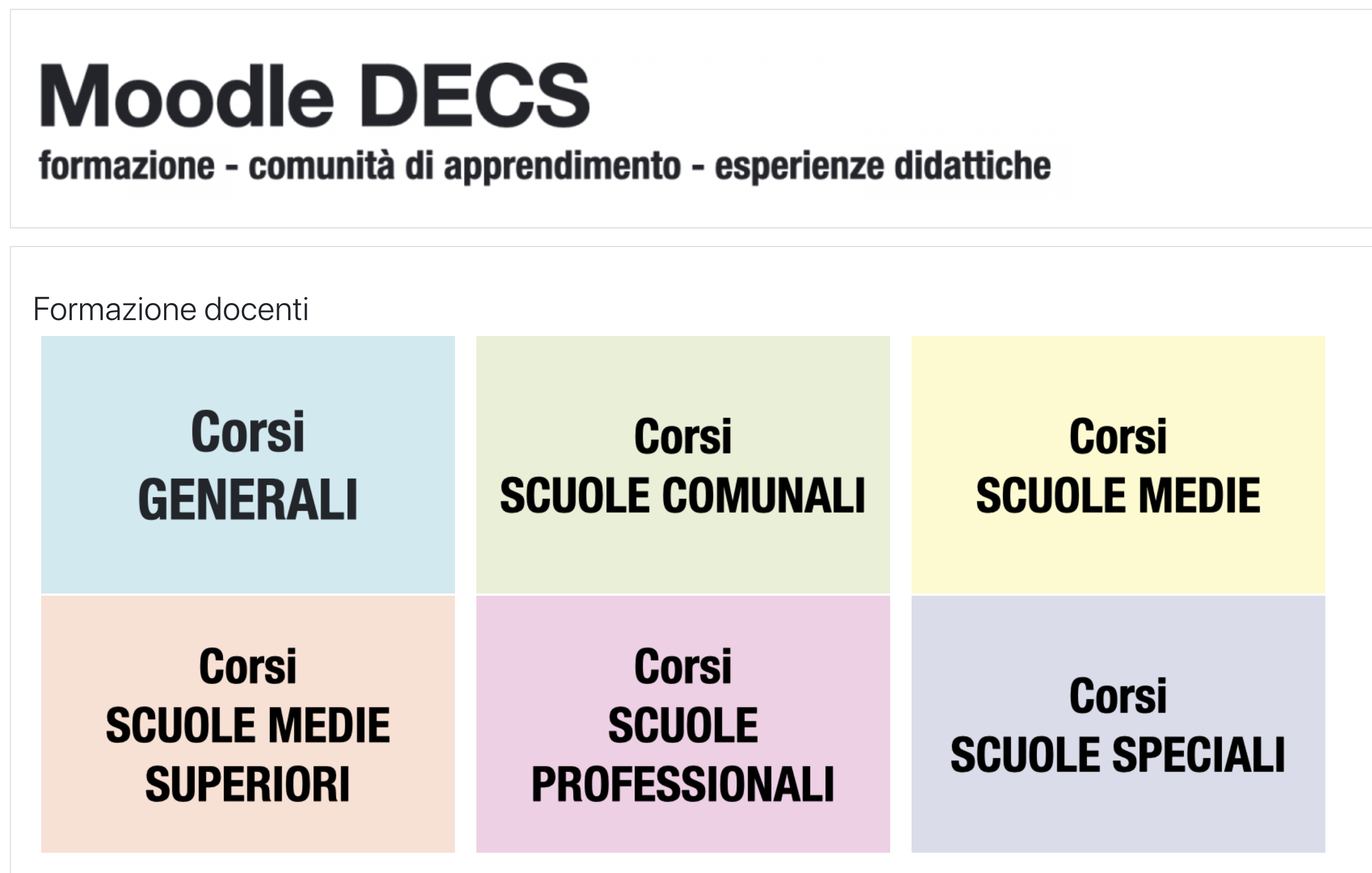 Formazione docenti
Automazione
SFIDE FUTURE
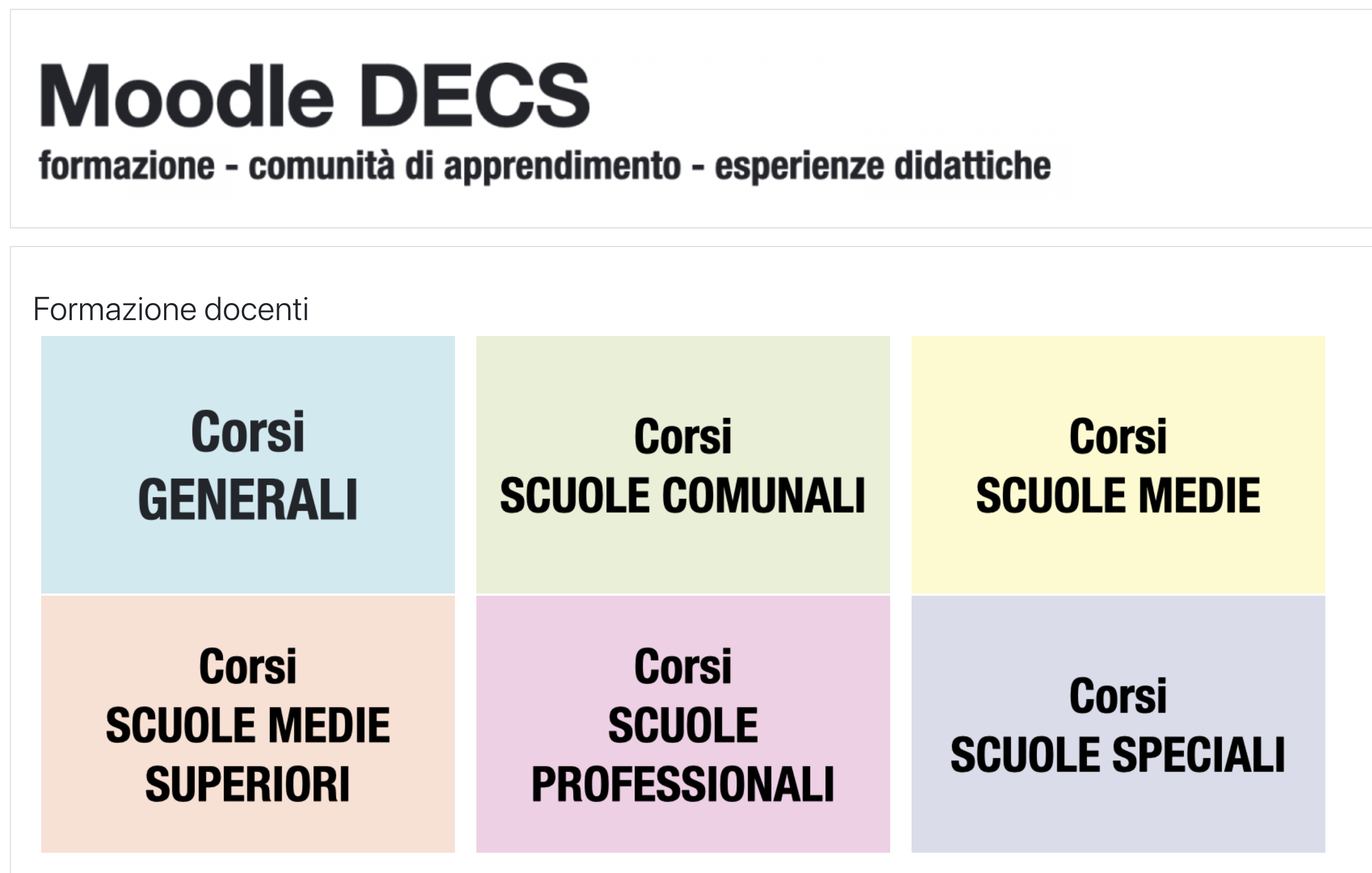 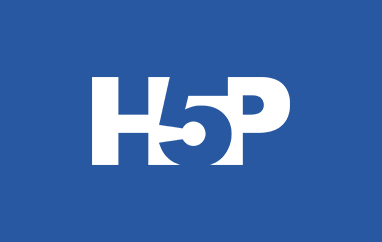 Formazione docenti
Sfruttamento degli strumenti
Automazione
Foto di OZinOH 
https://www.flickr.com/photos/75905404@N00/7126147125
CC BY-NC 2.0, https://creativecommons.org/licenses/by-nc/2.0/